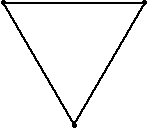 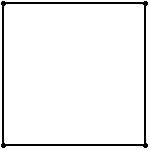 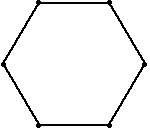 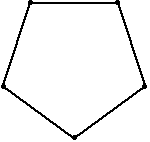 The curves made by the bugs’ tracks are called ‘whirls’.

If we plotted the bugs’ ‘sightlines’ at regular intervals, what might the results look like?
Weisstein, Eric W. "Mice Problem." From MathWorld--A Wolfram Web Resource. http://mathworld.wolfram.com/MiceProblem.html
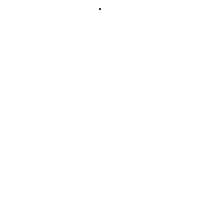 Source: Daniel Walsh
Curves of Pursuit
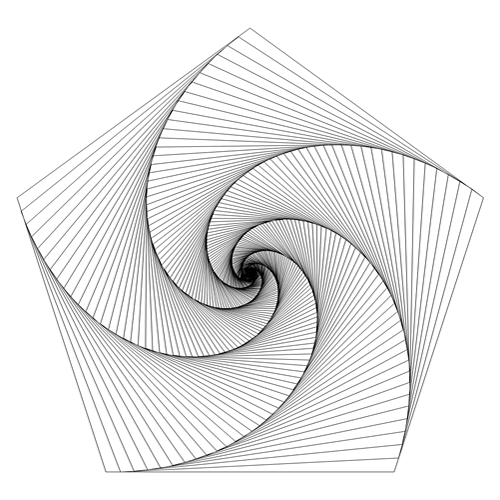 Source: Devan Matthews, Excelmathart, Tumblr
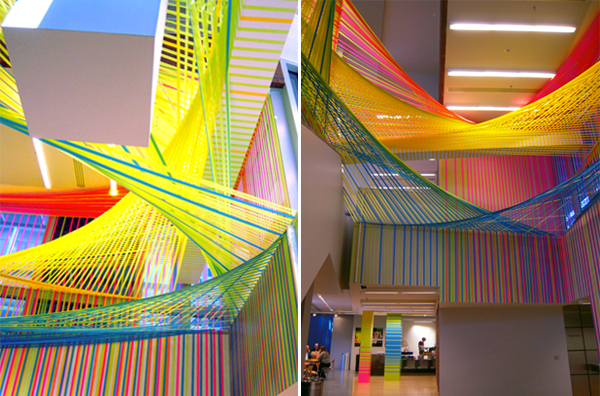 Tape Installation at the Wexner Centre for the Arts, by Megan Geckler
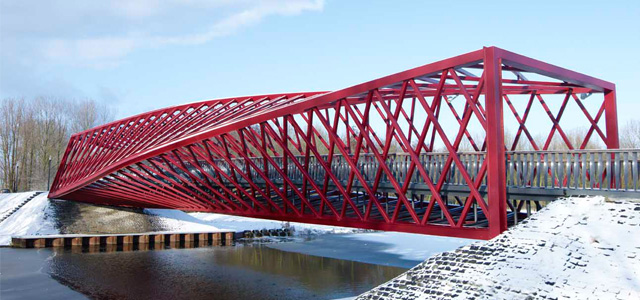 Twisted bridge, Vlaardingen, Netherlands
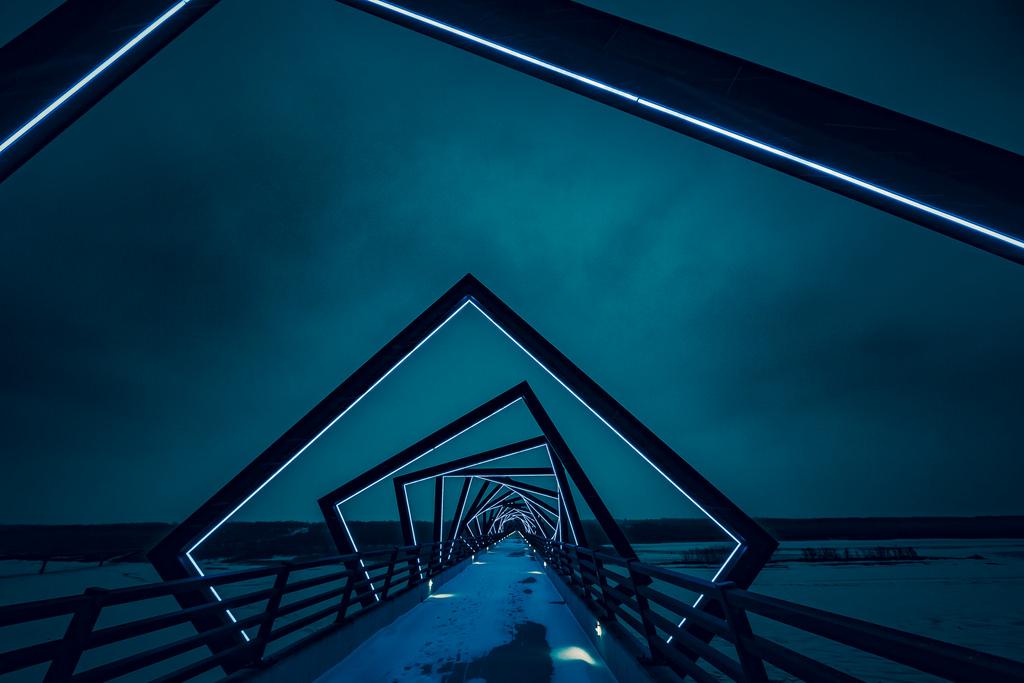 High Trestle Trail Bridge, Iowa. Photo by Tony Webster
Task: Start by drawing a regular polygon.
Make 4 small marks the same distance in from each side...
then join the marks up...
then join the marks up...
then join the marks up...
then join the marks up...
to make a smaller polygon within the larger one.
And again, make 4 small marks the same distance from each side of the new polygon...
and join the marks up...
and join the marks up...
and join the marks up...
and join the marks up...
to make a smaller polygon within the larger one.
And again, four small marks...
join them up...
join them up...
and on and on....
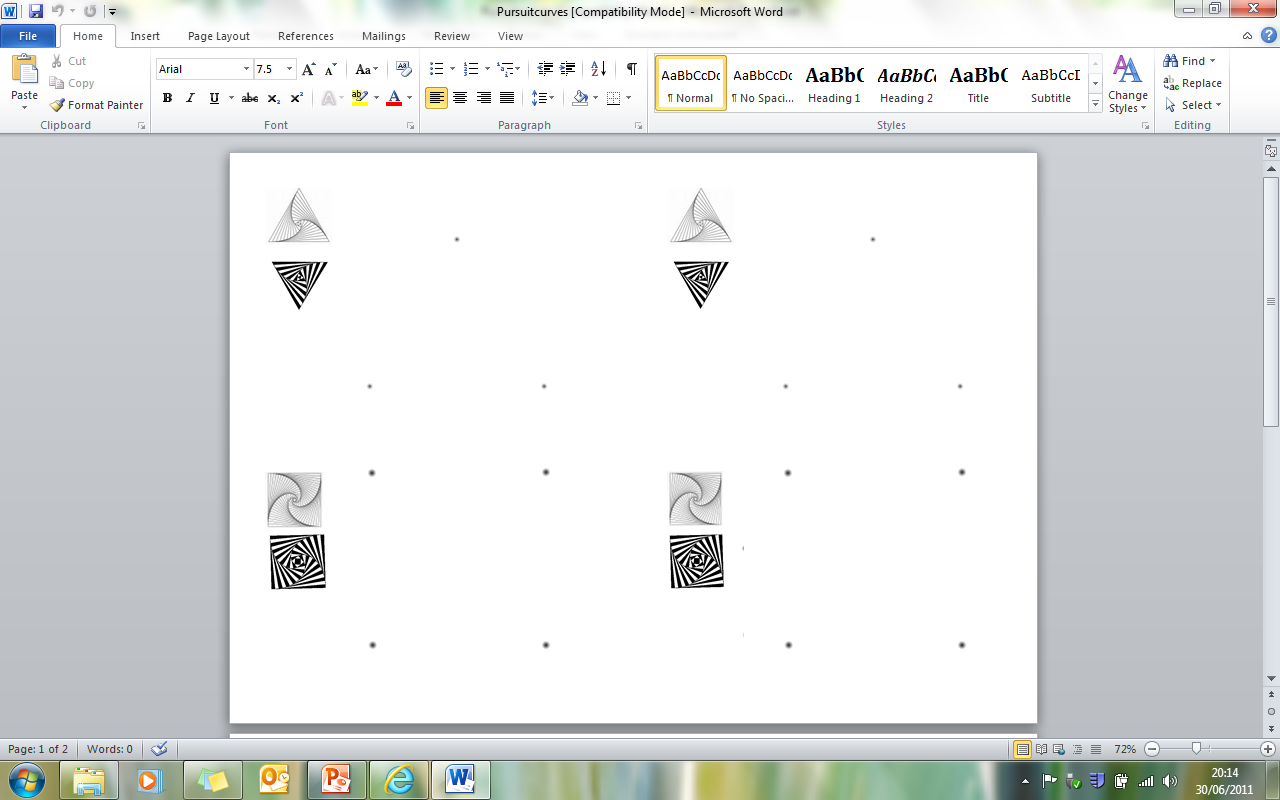 Constructing a hexagon
Start by drawing a circle
Constructing a hexagon
Mark the centre faintly
Constructing a hexagon
Draw in a faint radius
Constructing a hexagon
With your compasses, draw an arc the same length as the radius
Constructing a hexagon
And another ...
Constructing a hexagon
And another ...
Constructing a hexagon
And another ...
Constructing a hexagon
And one more
Constructing a hexagon
Join up the points to create the hexagon
Constructing a hexagon
Why does this method produce a regular hexagon?
Time to experiment with hexagons!
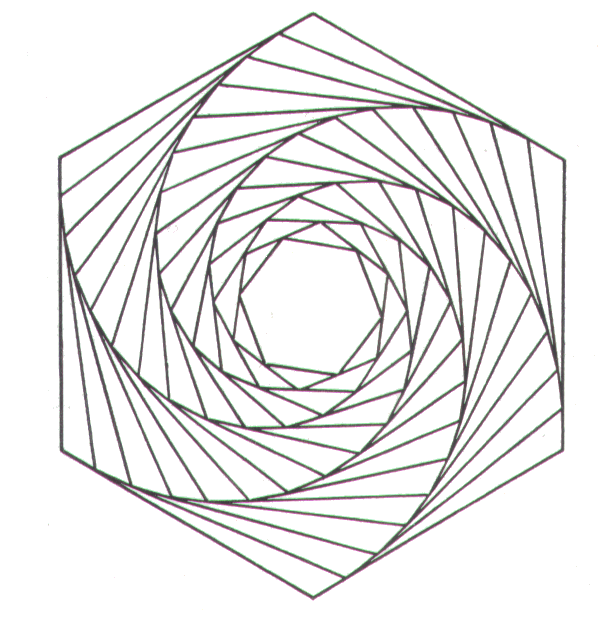 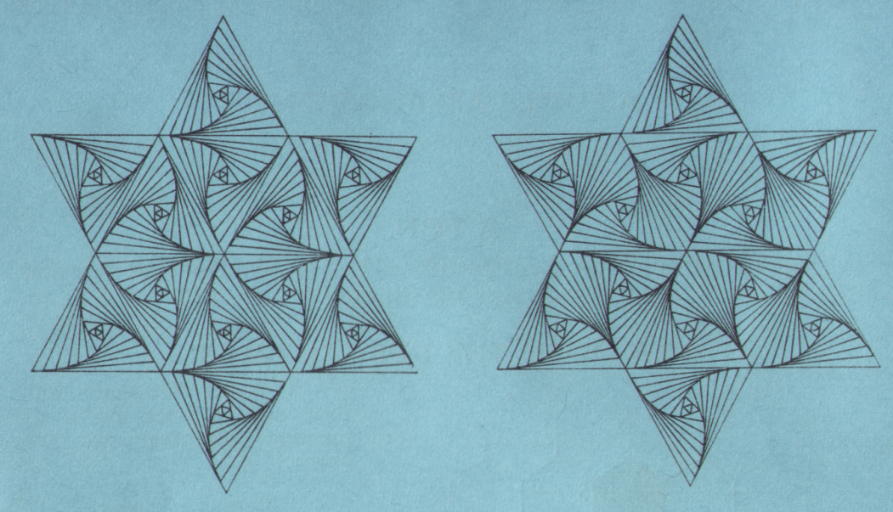 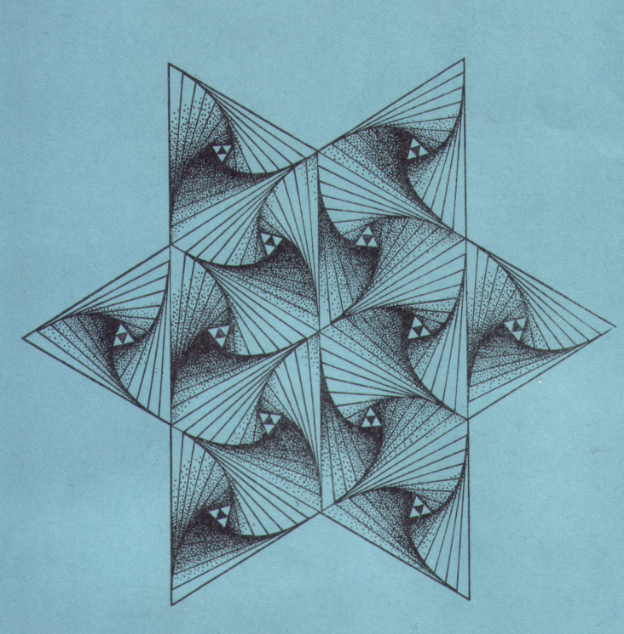 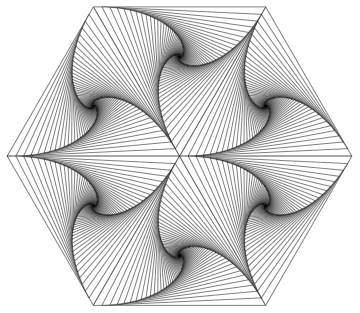 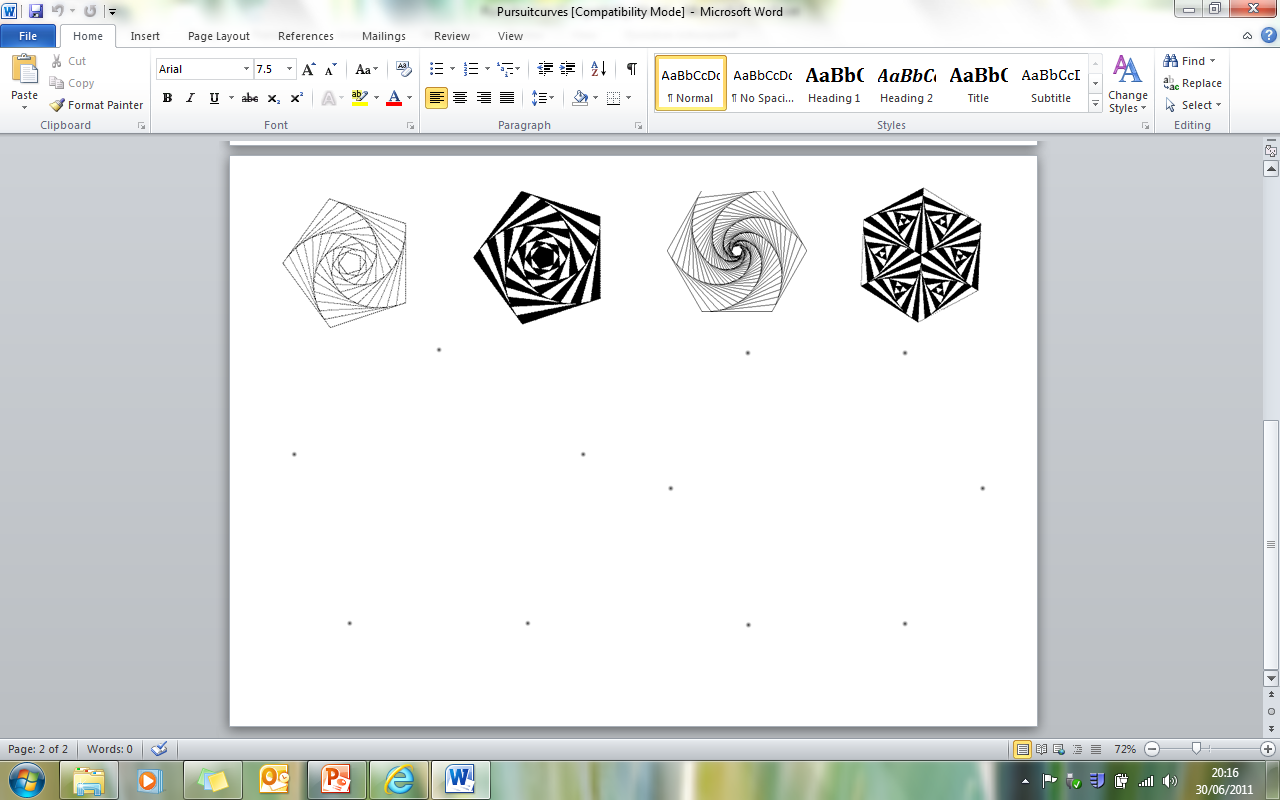